Guided Reading for K-2 & Struggling Readers in 3-6
August  2015
Jeannette Schroeder
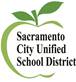 1
Guided Reading for K-2 & Struggling Readers in 3-6
Session Outcomes:

1. Deepen our understanding of why and how we should monitor the progress of beginning readers using running records

2. How to administer, score, and analyze running record assessments 

3. How to use cueing systems to teach guided reading groups

4. Plan for teaching and record keeping systems
[Speaker Notes: Jeannette]
Reading is a highly complex process. Readers must build a system of strategic actions for processing texts that begins with early reading behaviors and becomes a network of strategic activities for reading increasingly difficult texts.

The construction of systems “in the head” is unique for each student. Marie Clay (1991) described readers’ paths to proficient reading as, “different paths to common outcomes.” Your role is to notice each student’s precise literacy behaviors and provide appropriate teaching that supports students in developing their systems of strategic actions.
[Speaker Notes: Kae]
Why and how should we monitor the progress of beginning readers?
[Speaker Notes: ad Page 1 from start to stop and be ready to discuss with your partner the question above. Chart: Using standard procedures, observe precisely what kids are doing, discover what reading behaviors they now should be taught, train using on-task activities]
Running Records
First Step- Select something that is known to the student for him or her to read orally. (If it is too familiar, the reading may not reveal much information about the child’s thinking.) This may be: a guided reading book, a poem, a dictated piece of student writing, some of the student’s published personal writing

Second Step- Ask the student to read the selected piece aloud. Record the student’s reading in one of these ways: Record the correct reading and miscues on a blank sheet of paper as the student reads OR make a copy of the text and mark the miscues on it as the student reads.

Third Step- Tabulate the miscues. Use symbols to indicate what the student is doing. Some usual convention follows. (Fountas & Pinnell)
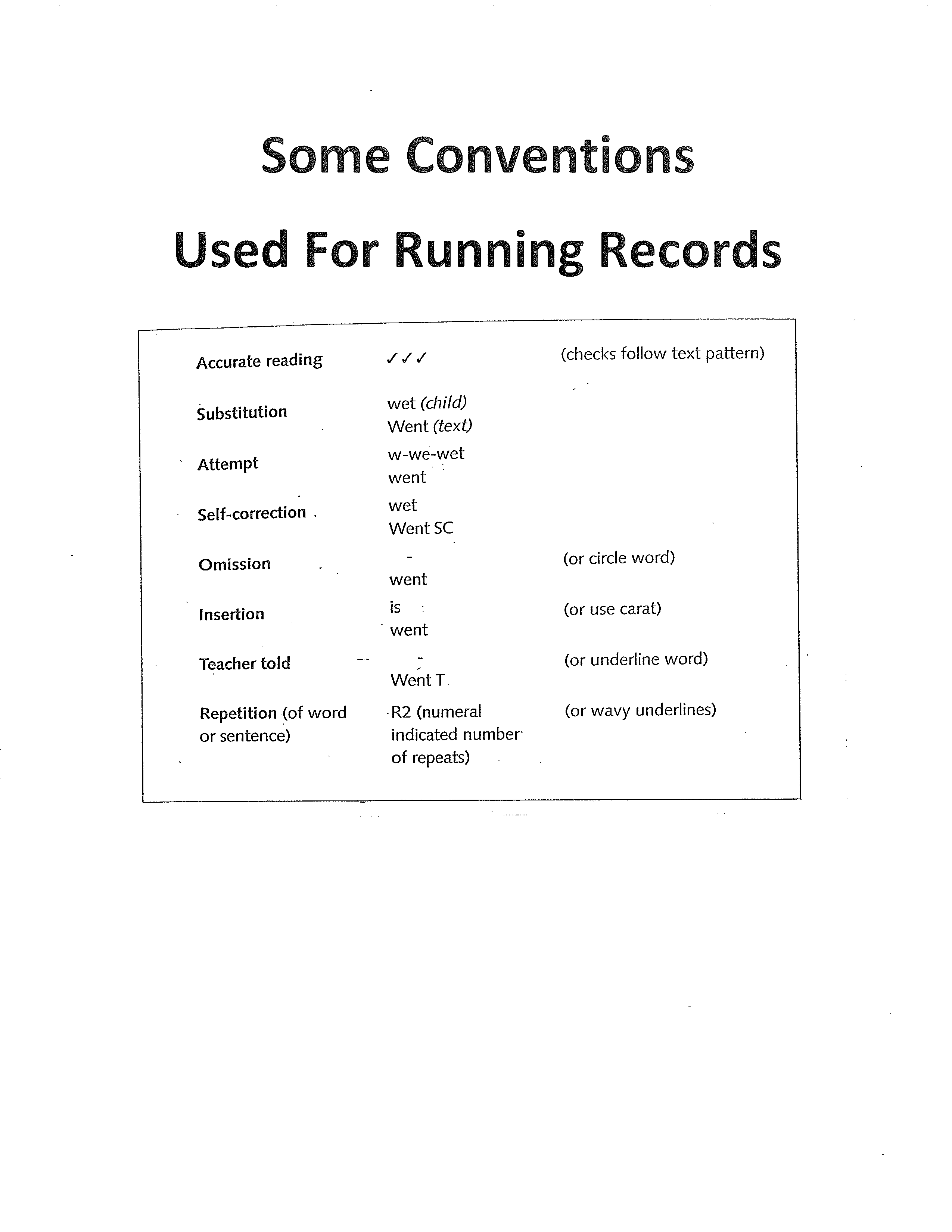 Things to Remember About 
Running Records
Running Records are not timed (if a student is struggling too much with a text, stop the record)

Do NOT teach during a running record. (Do NOT correct errors) 

If a student does not attempt to say the word (allow a few seconds to pass) then prompt them by saying, “Try it”. Give them the word if they do not try it. (Mark T for told)

If a student attempts to sound out a word, but the attempt goes on for 2 or 3 seconds or does not seem productive, then tell them the word and mark T for told along with the sounds that were attempted. 

No penalty for trying, self correcting, or rereading (but still mark these behaviors)
Video of a Running Record
Administering 
Running Record
[Speaker Notes: Kae

Ways to build your classroom library-

Open Court Books can now join your library- leveled and read aloud
Garage/Yard Sales
Scholastic book points
Ebay- book bundles
Friends of the Library Sales- Libraries once a year sell books that people donate
Scholastic Warehouse Sale]
Scoring the Running Record
 

Tally the errors and self corrects
Circle the cueing systems the student used in errors and self corrects?

Meaning: Using context/picture to make meaning  
Structure: Making sense of grammar
Visual: Using actual print/ word parts on page
[Speaker Notes: Kae

Ways to build your classroom library-

Open Court Books can now join your library- leveled and read aloud
Garage/Yard Sales
Scholastic book points
Ebay- book bundles
Friends of the Library Sales- Libraries once a year sell books that people donate
Scholastic Warehouse Sale]
Scoring the Running Record


What is the error rate of this student? 	
      (Total words / Total errors= Error rate)
      Ex. 100/ 9= 11.1 or 11 rounded to the nearest   
       whole number. The ratio is expressed 1:11

This means that for each error made, the student read approximately 11 words correctly.
Scoring the Running Record

What is the accuracy rate of this student? 	
      (Total words read- total errors/ total words     
      read X 100= accuracy rate)
      Ex.100-9/ 100 X 100= 91% Accuracy. 

You can use the accuracy rate to determine whether the text read is:

Independent	Easy enough for independent reading		95%-100%

Instructional	Instructional level for use in guided reading	90%-94% 

Frustration	Too difficult and will frustrate the reader	89%-below
Analyze the Running Record

What does the accuracy rate tell us about the students reading level?
What cueing system(s) is/are the student using?
Around what skill or strategy does this student need instruction?
[Speaker Notes: Kae

Ways to build your classroom library-

Open Court Books can now join your library- leveled and read aloud
Garage/Yard Sales
Scholastic book points
Ebay- book bundles
Friends of the Library Sales- Libraries once a year sell books that people donate
Scholastic Warehouse Sale]
Administering 
Running Record
[Speaker Notes: Kae

Ways to build your classroom library-

Open Court Books can now join your library- leveled and read aloud
Garage/Yard Sales
Scholastic book points
Ebay- book bundles
Friends of the Library Sales- Libraries once a year sell books that people donate
Scholastic Warehouse Sale]
Scoring the Running Record
 

Tally the errors and self corrects
Circle the cueing systems the student used in errors and self corrects?

Meaning: Using context/picture to make meaning  
Structure: Making sense of grammar
Visual: Using actual print/ word parts on page
[Speaker Notes: Kae

Ways to build your classroom library-

Open Court Books can now join your library- leveled and read aloud
Garage/Yard Sales
Scholastic book points
Ebay- book bundles
Friends of the Library Sales- Libraries once a year sell books that people donate
Scholastic Warehouse Sale]
Scoring the Running Record


What is the error rate of this student? 	
      (Total words / Total errors= Error rate)
      Ex. 100/ 9= 11.1 or 11 rounded to the nearest   
       whole number. The ratio is expressed 1:11

This means that for each error made, the student read approximately 11 words correctly.
Scoring the Running Record

What is the accuracy rate of this student? 	
      (Total words read- total errors/ total words     
      read X 100= accuracy rate)
      Ex. 100-9/ 100 X 100= 91% Accuracy. 

You can use the accuracy rate to determine whether the text read is:

Independent	Easy enough for independent reading		95%-100%

Instructional	Instructional level for use in guided reading	90%-94% 

Frustration	Too difficult and will frustrate the reader	89%-below
Analyze the Running Record

What does the accuracy rate tell us about the students reading level?
What cueing systems is the student using?
Around what skill or strategy does this student need instruction?
[Speaker Notes: Kae

Ways to build your classroom library-

Open Court Books can now join your library- leveled and read aloud
Garage/Yard Sales
Scholastic book points
Ebay- book bundles
Friends of the Library Sales- Libraries once a year sell books that people donate
Scholastic Warehouse Sale]
Analyze the Running Record

What does the accuracy rate tell us about the students reading level?
What cueing system(s) is/are the student using?
Around what skill or strategy does this student need instruction?
[Speaker Notes: Kae

Ways to build your classroom library-

Open Court Books can now join your library- leveled and read aloud
Garage/Yard Sales
Scholastic book points
Ebay- book bundles
Friends of the Library Sales- Libraries once a year sell books that people donate
Scholastic Warehouse Sale]
Administering 
Running Record
[Speaker Notes: Kae

Ways to build your classroom library-

Open Court Books can now join your library- leveled and read aloud
Garage/Yard Sales
Scholastic book points
Ebay- book bundles
Friends of the Library Sales- Libraries once a year sell books that people donate
Scholastic Warehouse Sale]
Scoring the Running Record
 

Tally the errors and self corrects
Circle the cueing systems the student used in errors and self corrects?

Meaning: Using context/picture to make meaning  
Structure: Making sense of grammar
Visual: Using actual print/ word parts on page
[Speaker Notes: Kae

Ways to build your classroom library-

Open Court Books can now join your library- leveled and read aloud
Garage/Yard Sales
Scholastic book points
Ebay- book bundles
Friends of the Library Sales- Libraries once a year sell books that people donate
Scholastic Warehouse Sale]
Scoring the Running Record


What is the error rate of this student? 	
      (Total words / Total errors= Error rate)
      Ex. 100/ 9= 11.1 or 11 rounded to the nearest   
       whole number. The ratio is expressed 1:11

This means that for each error made, the student read approximately 11 words correctly.
Scoring the Running Record

What is the accuracy rate of this student? 	
      (Total words read- total errors/ total words     
      read X 100= accuracy rate)
      Ex. 100-9/ 100 X 100= 91% Accuracy. 

You can use the accuracy rate to determine whether the text read is:

Independent	Easy enough for independent reading		95%-100%

Instructional	Instructional level for use in guided reading	90%-94% 

Frustration	Too difficult and will frustrate the reader	89%-below
Analyze the Running Record

What does the accuracy rate tell us about the students reading level?
What cueing systems is the student using?
Around what skill or strategy does this student need instruction?
[Speaker Notes: Kae

Ways to build your classroom library-

Open Court Books can now join your library- leveled and read aloud
Garage/Yard Sales
Scholastic book points
Ebay- book bundles
Friends of the Library Sales- Libraries once a year sell books that people donate
Scholastic Warehouse Sale]
Analyze the Running Record

What does the accuracy rate tell us about the students reading level?
What cueing system(s) is/are the student using?
Around what skill or strategy does this student need instruction?
[Speaker Notes: Kae

Ways to build your classroom library-

Open Court Books can now join your library- leveled and read aloud
Garage/Yard Sales
Scholastic book points
Ebay- book bundles
Friends of the Library Sales- Libraries once a year sell books that people donate
Scholastic Warehouse Sale]
Guided Reading Groups
Teacher pulls students at same reading levels to designated learning area.

Teacher begins lesson by having students do some kind of word work (i.e. letter sound review.

Teacher does vocabulary work (to help with problems that might occur while students read the text) This is done one student at a time to help stagger the reading of the text selected and avoid choral reading. 

Students read softly and with teacher occasionally. They become more aware of their own reading process and may learn more than one strategy during one to one with teacher.
 
Purpose- To differentiate instruction based on individual needs, and develop an effective system  for students to read increasingly challenging text.

Format- Small temporary need based groups (e.g. reading instructional level based on benchmark test, word work, comprehension strategy).
[Speaker Notes: Kae]
What will Guided Reading look like in my classroom?



 What do I need to do to make it happen?
Things to Consider:

Environment
Record Keeping System
Student Tools
Plan for Teaching
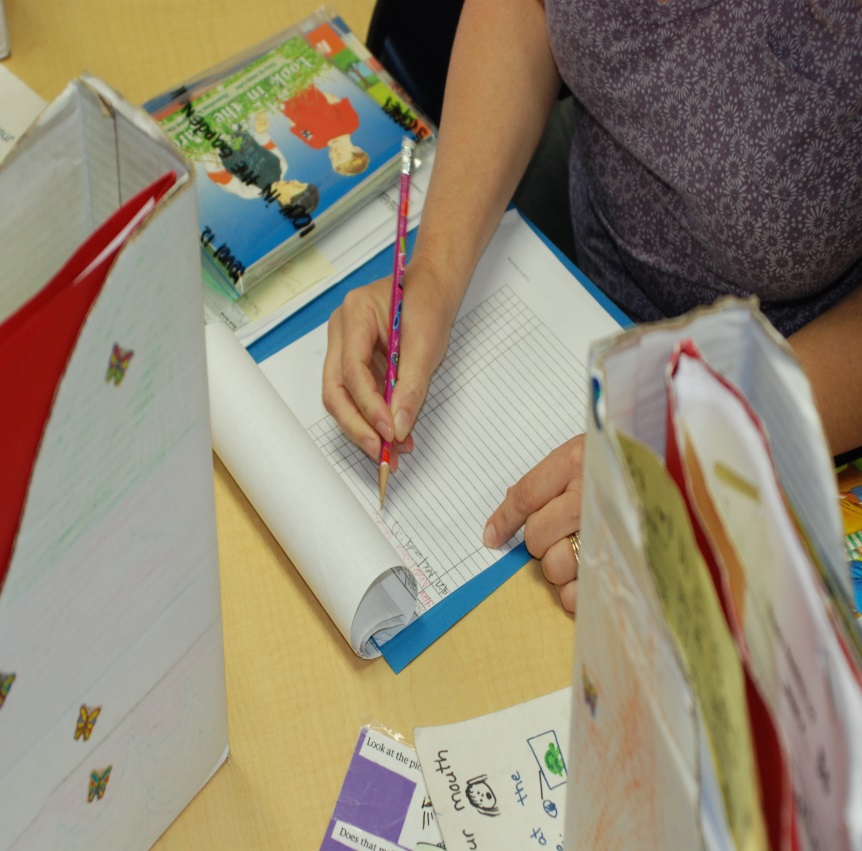 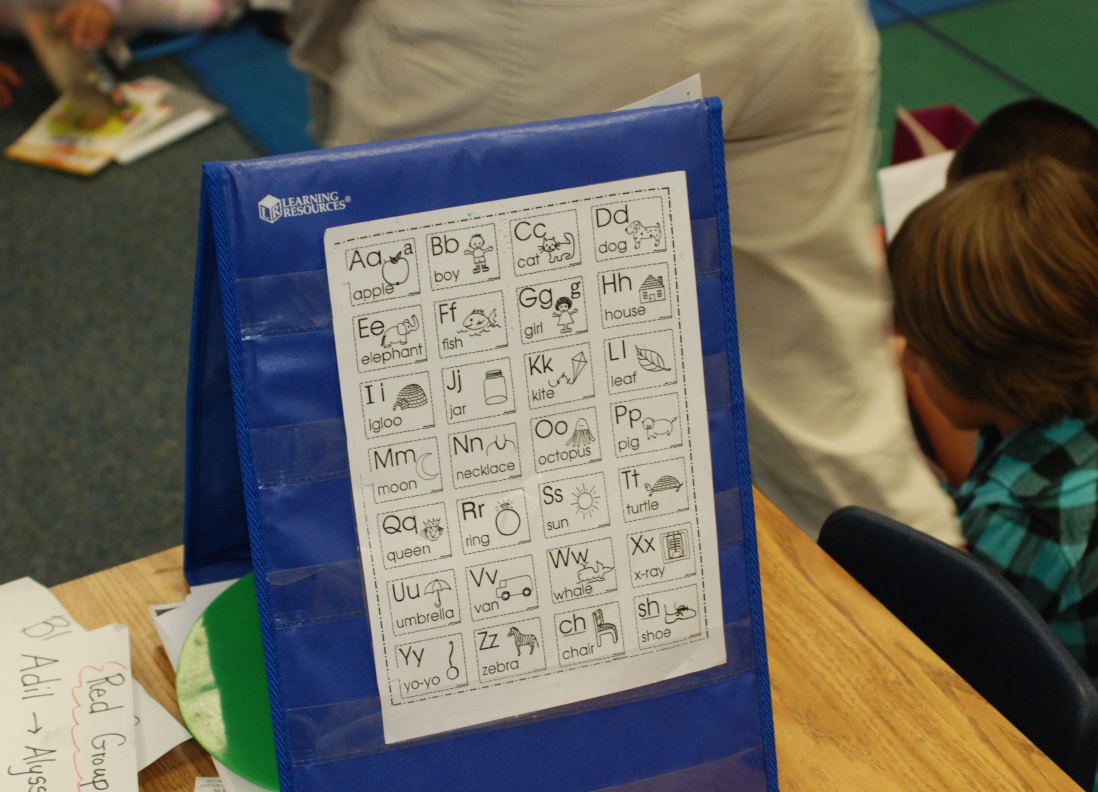 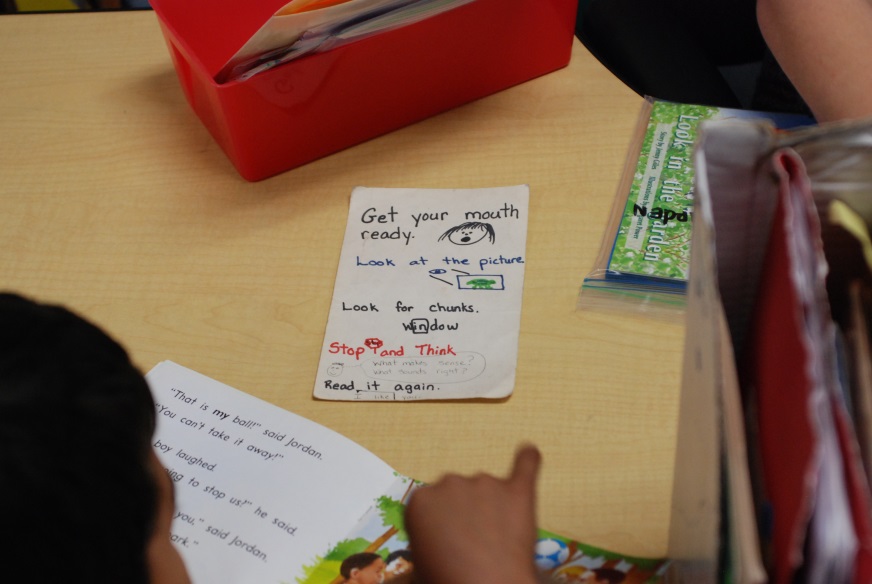 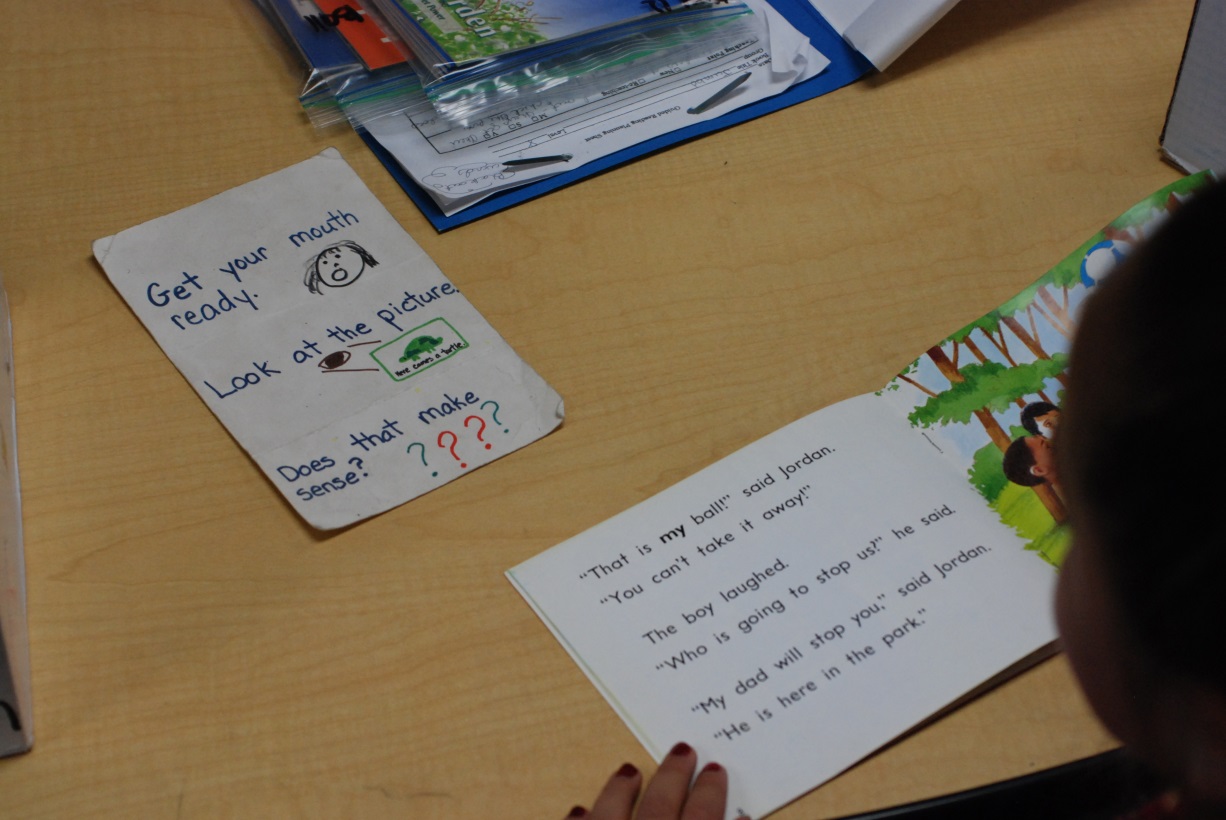 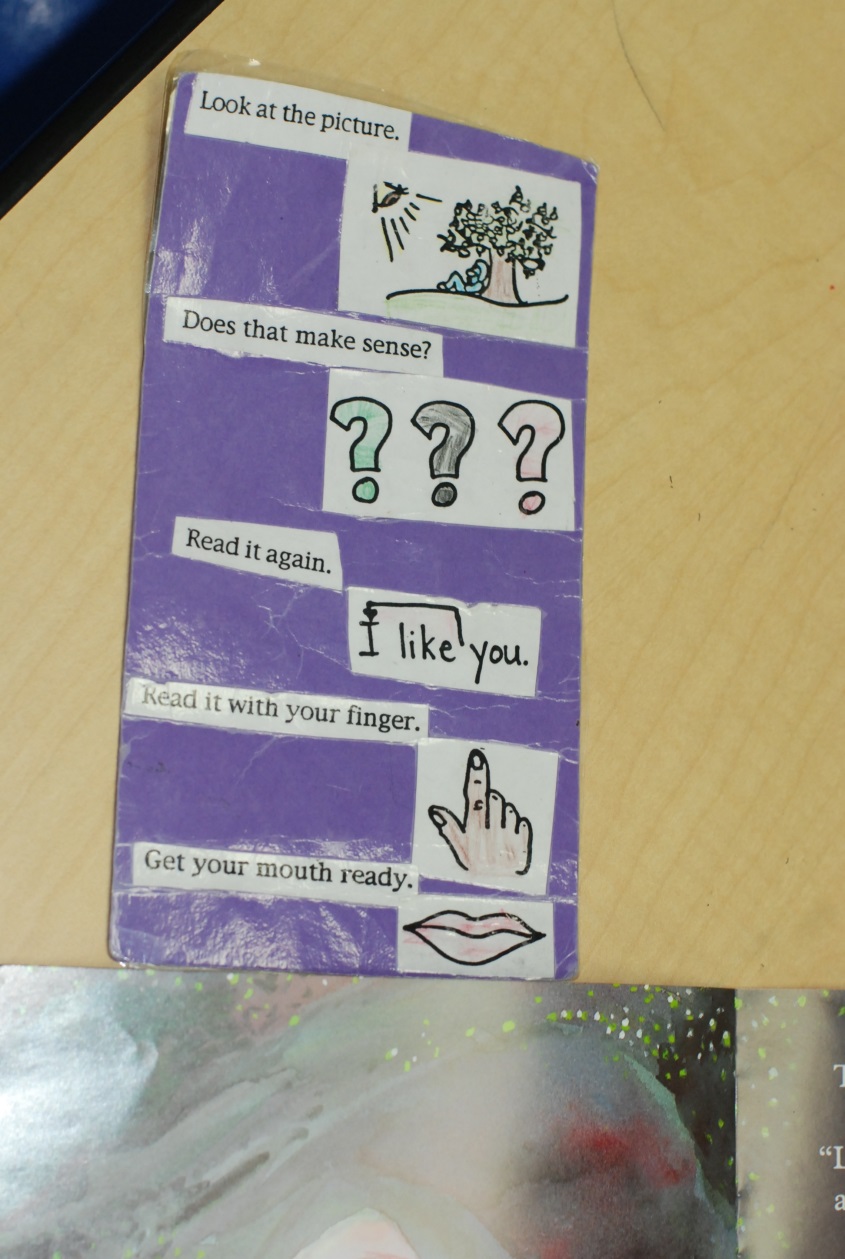 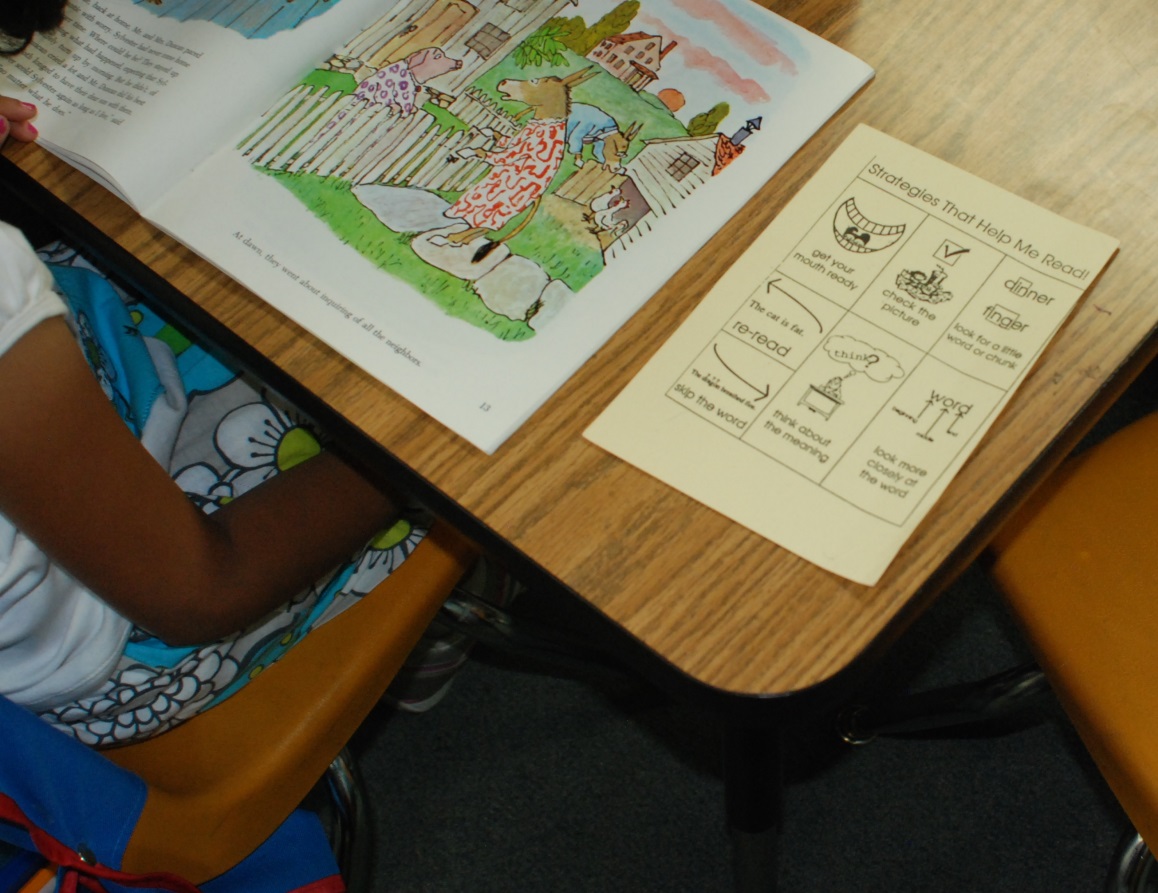 Why and how should we monitor the progress of beginning readers?
TIME TO PLAN
Q & A
Evaluations